Bratislavský kraj
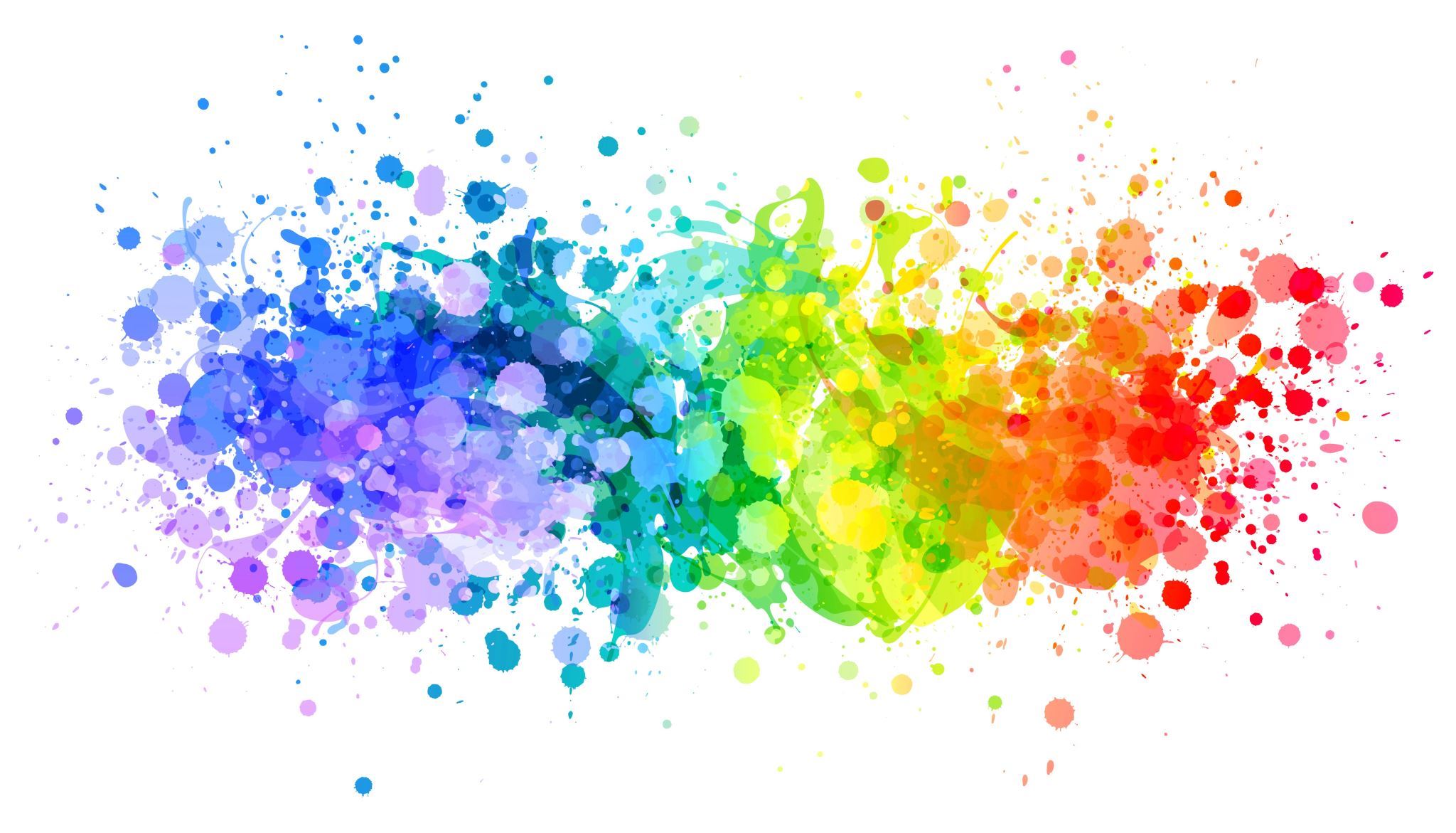 Adam Majiroš, Rostislav Luchyk, Erik Vaňo, Michal Žarnay
Základné informácie
Predseda: Juraj Droba
Poloha: západ Slovenska, hranica s Rakúskom a Maďarskom
Mestá: Bratislava, Malacky, Pezinok, Stupava, Lozorno, Modra, Senec
Obyvateľstvo: 650 000 obyvateľov
Povrch: pohorie Malé Karpaty, Borská nížina, Podunajská nížina
Vodstvo: rieky Dunaj, Malý Dunaj, Morava, Malina
Jazerá a vodné nádrže: Senecké jazerá, vodná nádrž Gabčíkovo
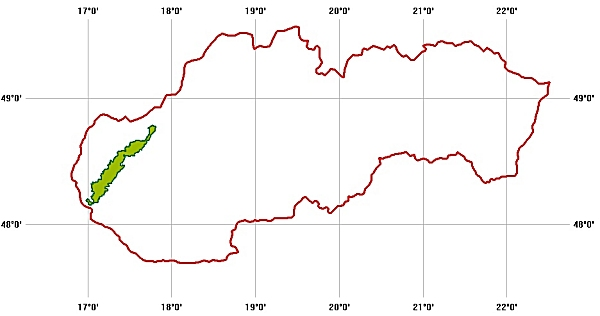 Malé karpaty
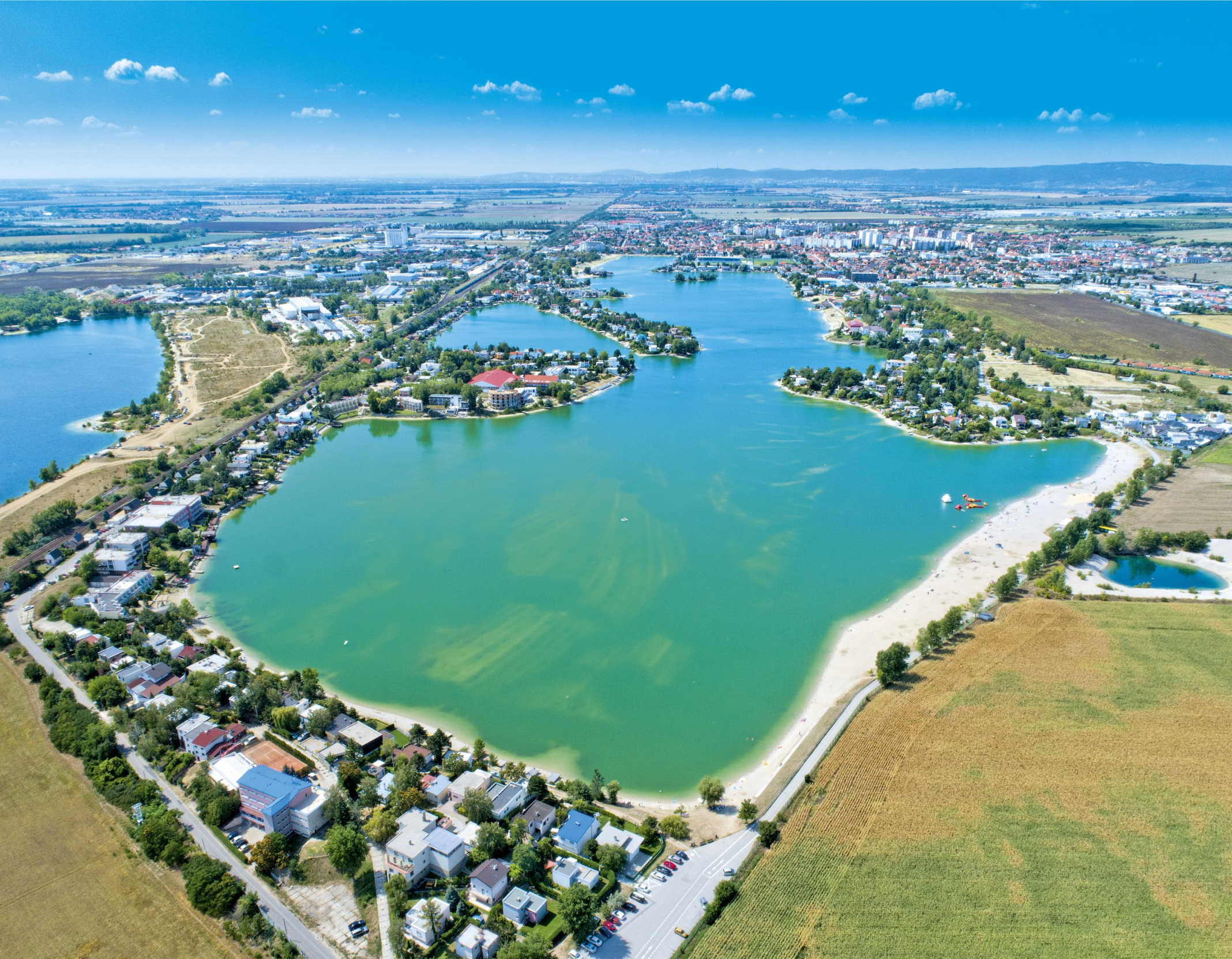 Senecké jazerá
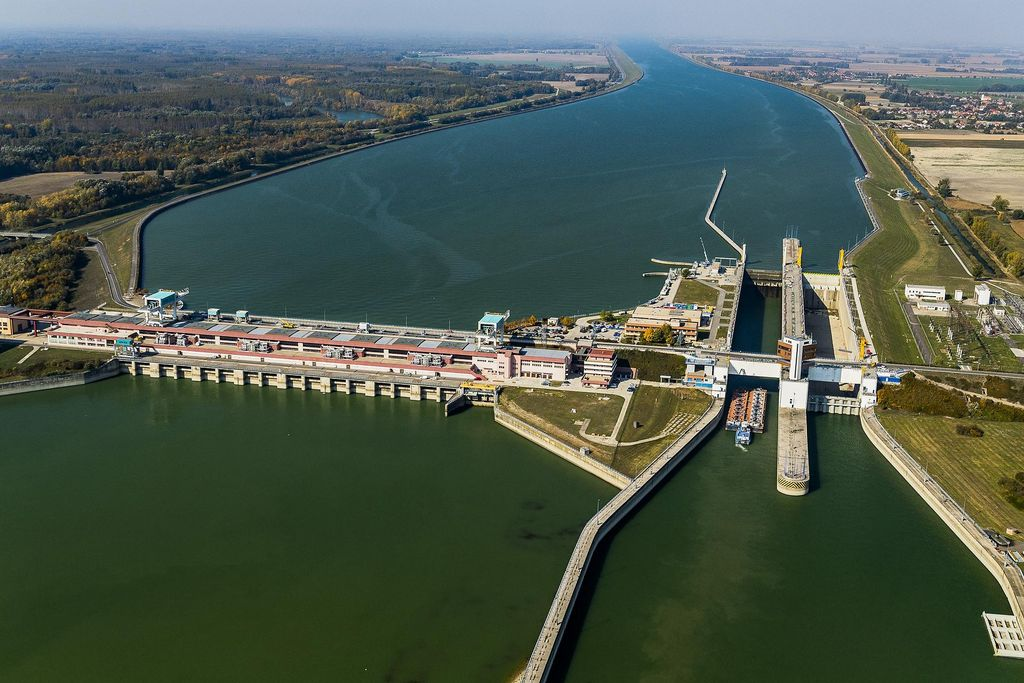 Vodná nádrž Gabčíkovo
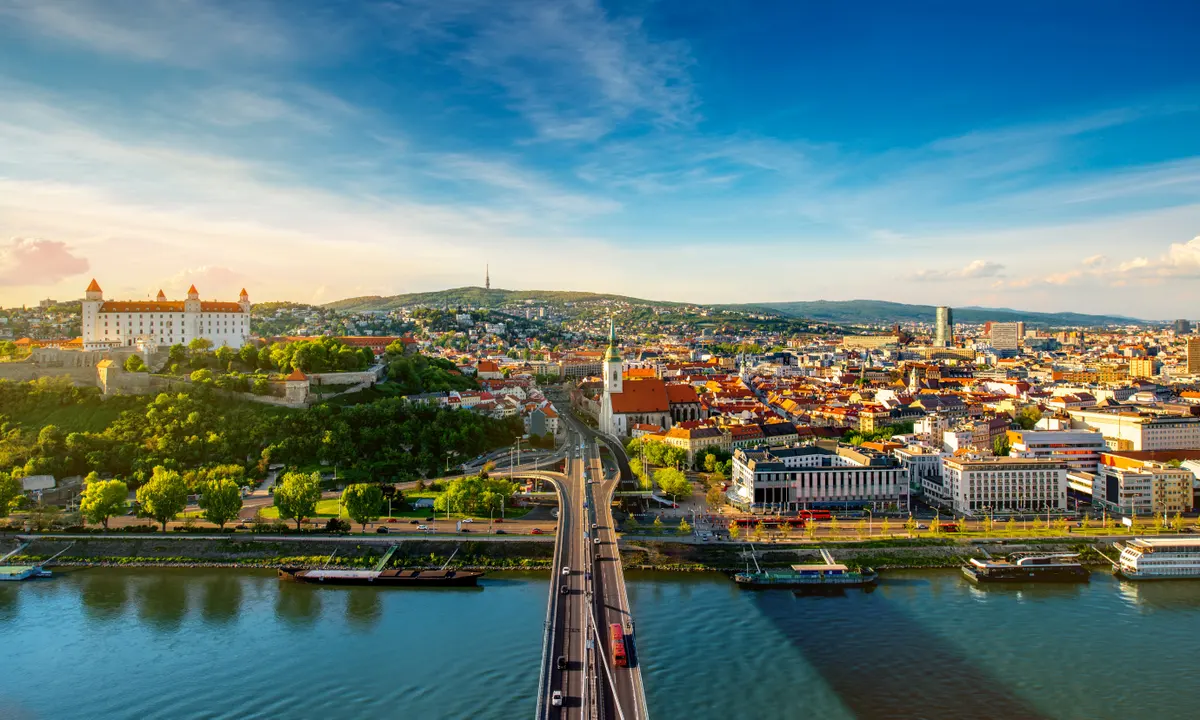 Bratislava
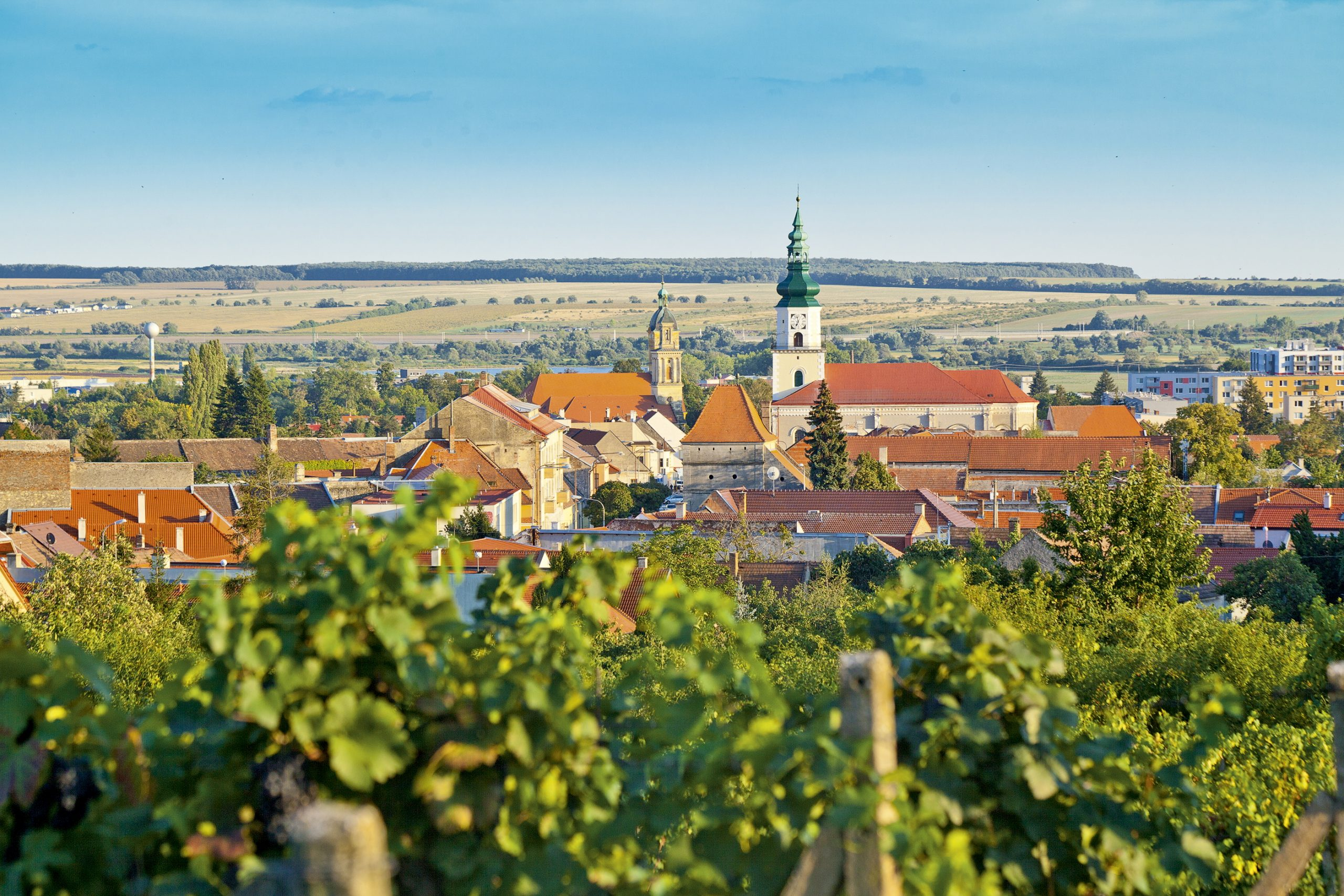 Modra
Otázky na záver
Otázky na záver
Ďakujeme za pozornosť
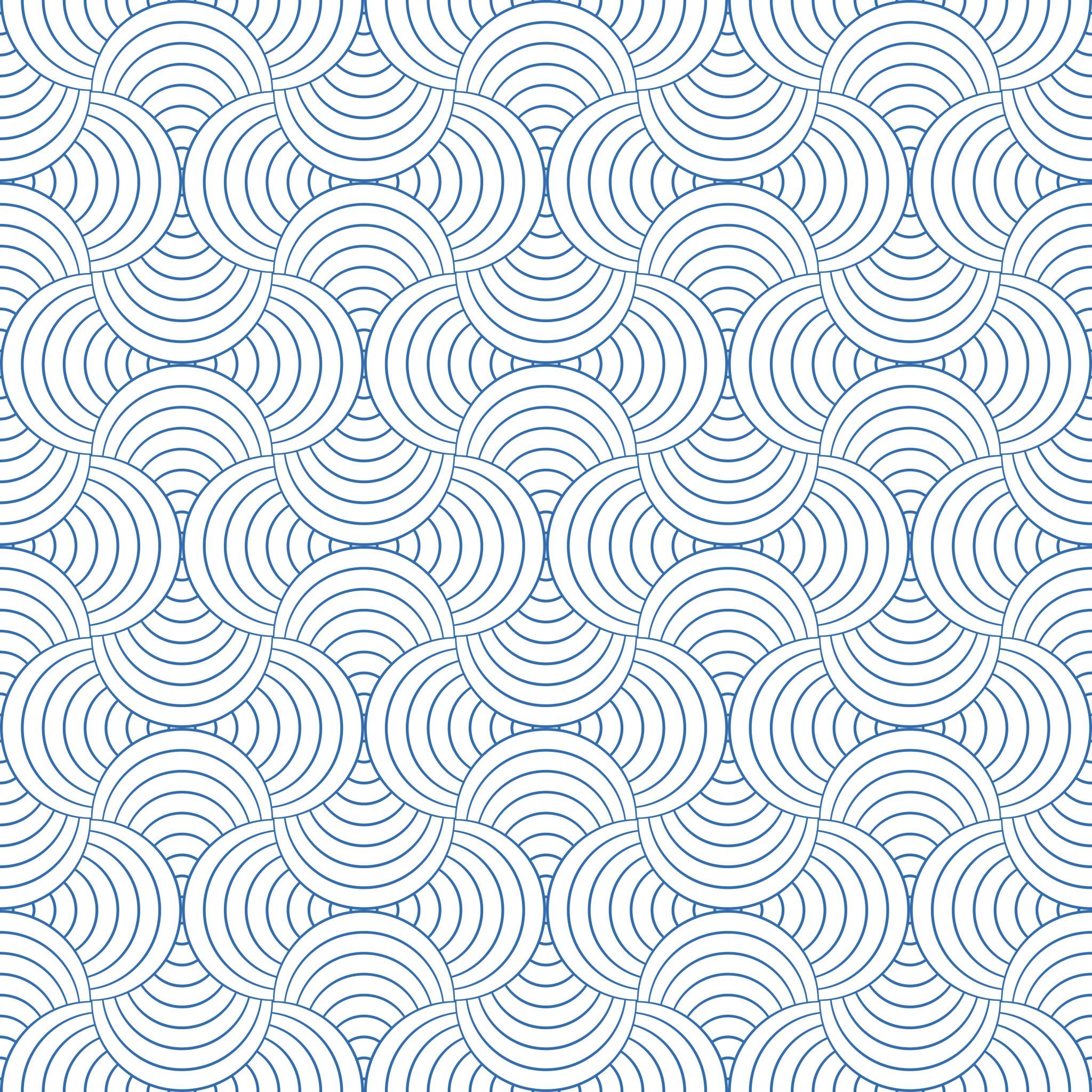